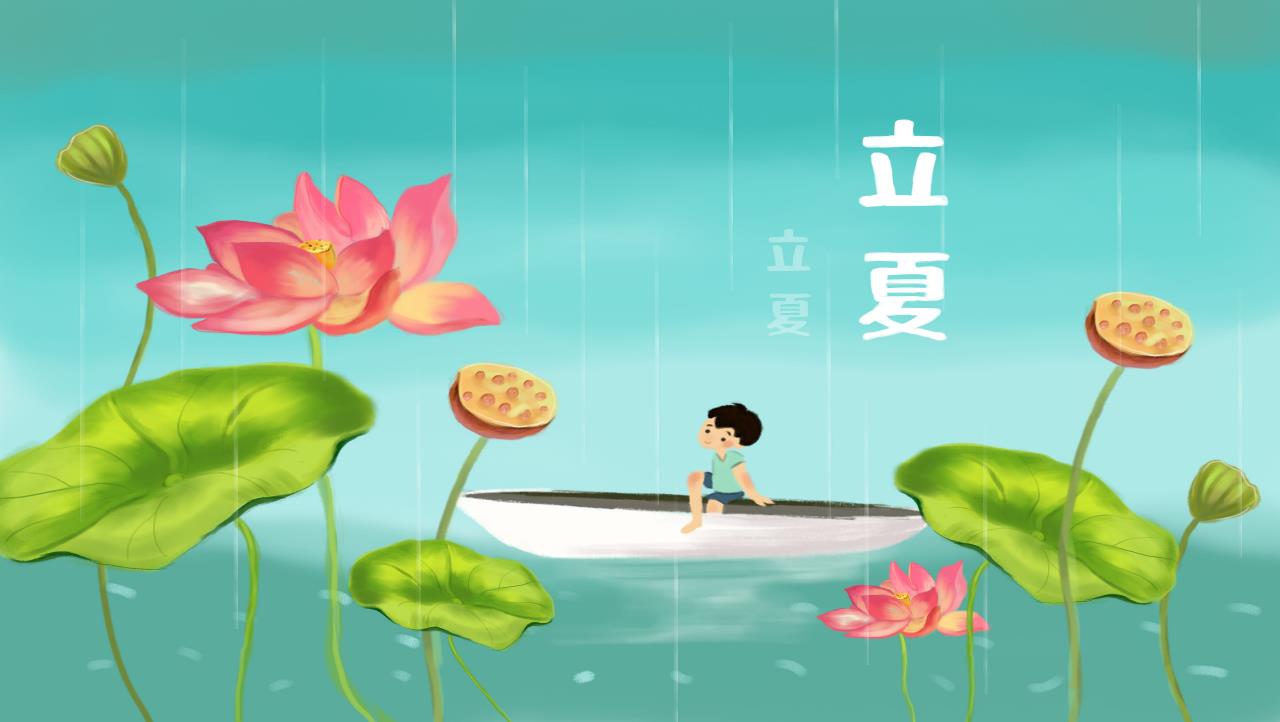 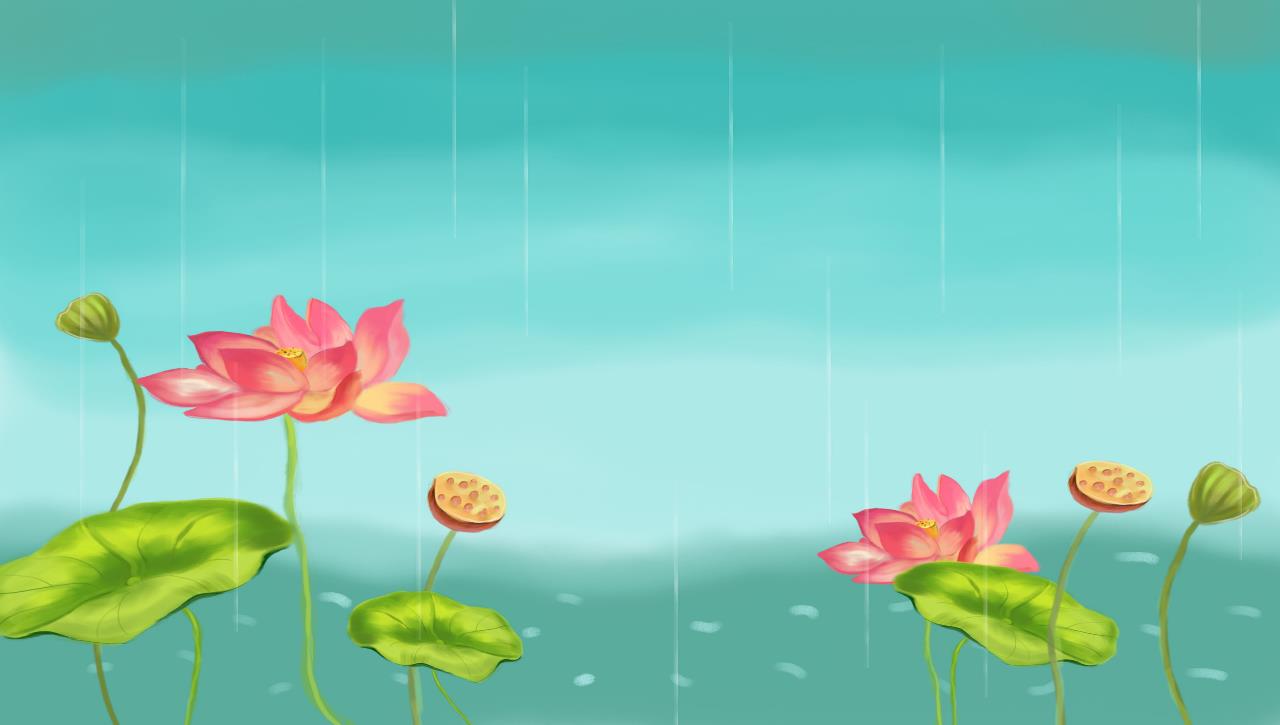 目
录
01
在此输入标题
03
在此输入标题
此部分内容作为文字排版占位显示 （建议使用主题字体）
此部分内容作为文字排版占位显示 （建议使用主题字体）
02
在此输入标题
04
在此输入标题
此部分内容作为文字排版占位显示 （建议使用主题字体）
此部分内容作为文字排版占位显示 （建议使用主题字体）
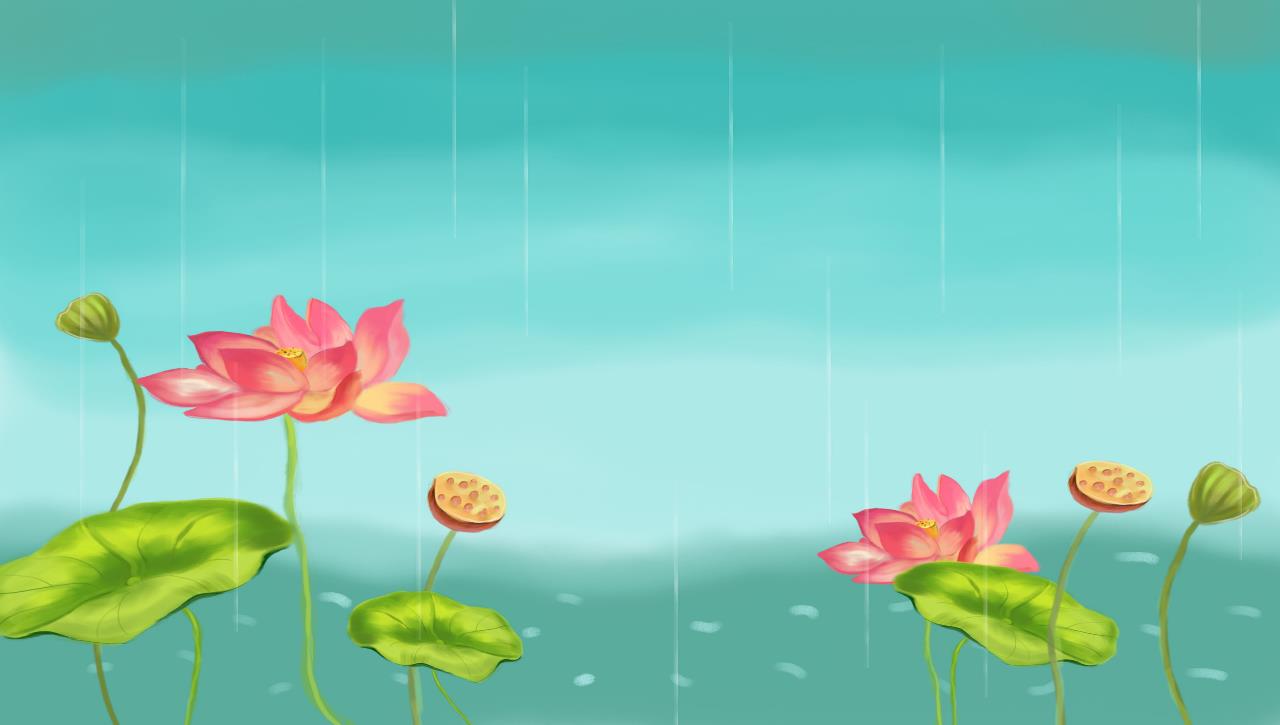 01
点击可添加标题
添加需要标题
添加需要标题
添加需要标题
添加需要标题
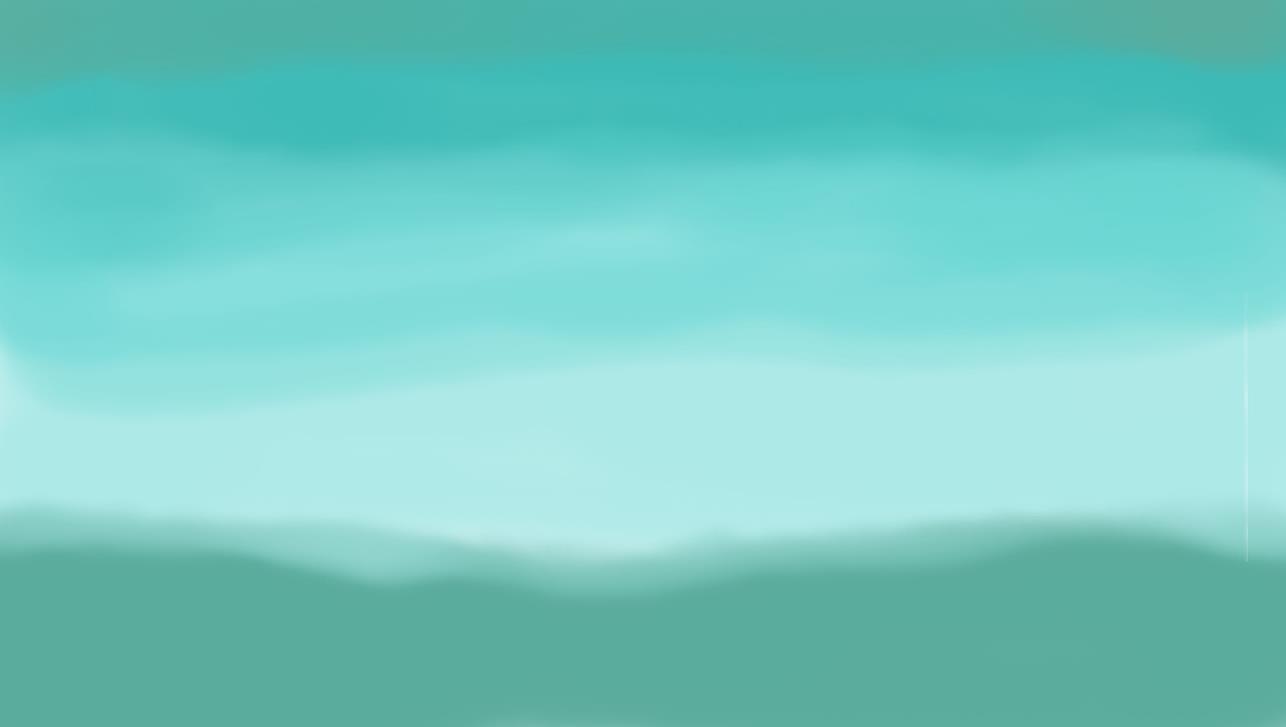 输入标题文本 01
02 输入标题文本



03 输入标题文本
输入标题文本 05
04 输入标题文本


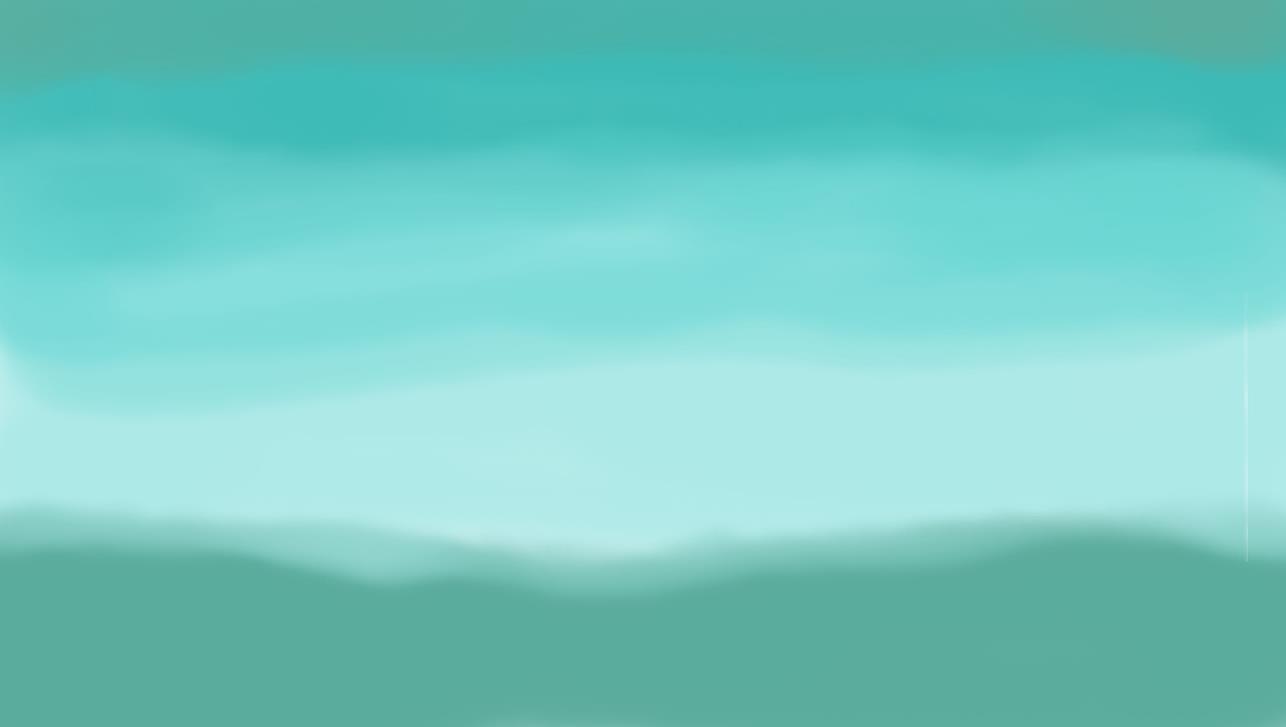 输入标题文本
输入标题文本
输入标题文本
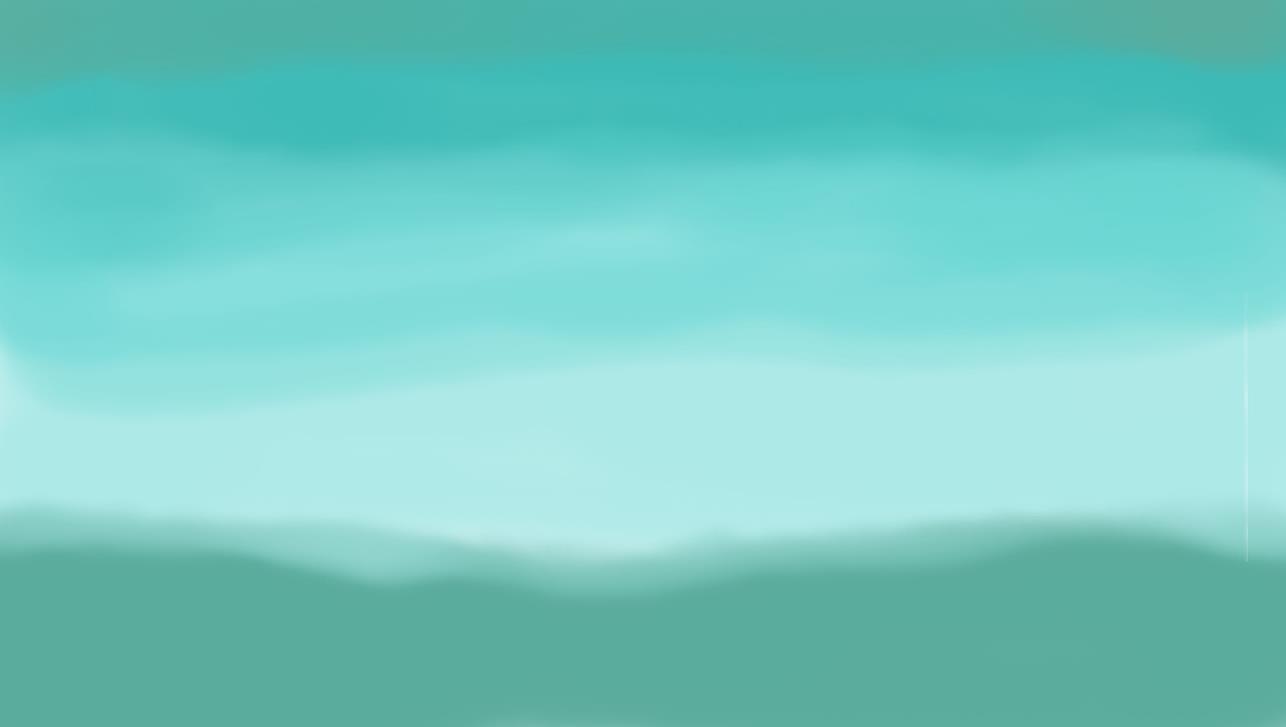 输入标题文本
输入标题文本
5
关键词
关键词
4
输入标题文本
3
关键词
输入标题文本
输入标题文本
2
关键词
1
关键词
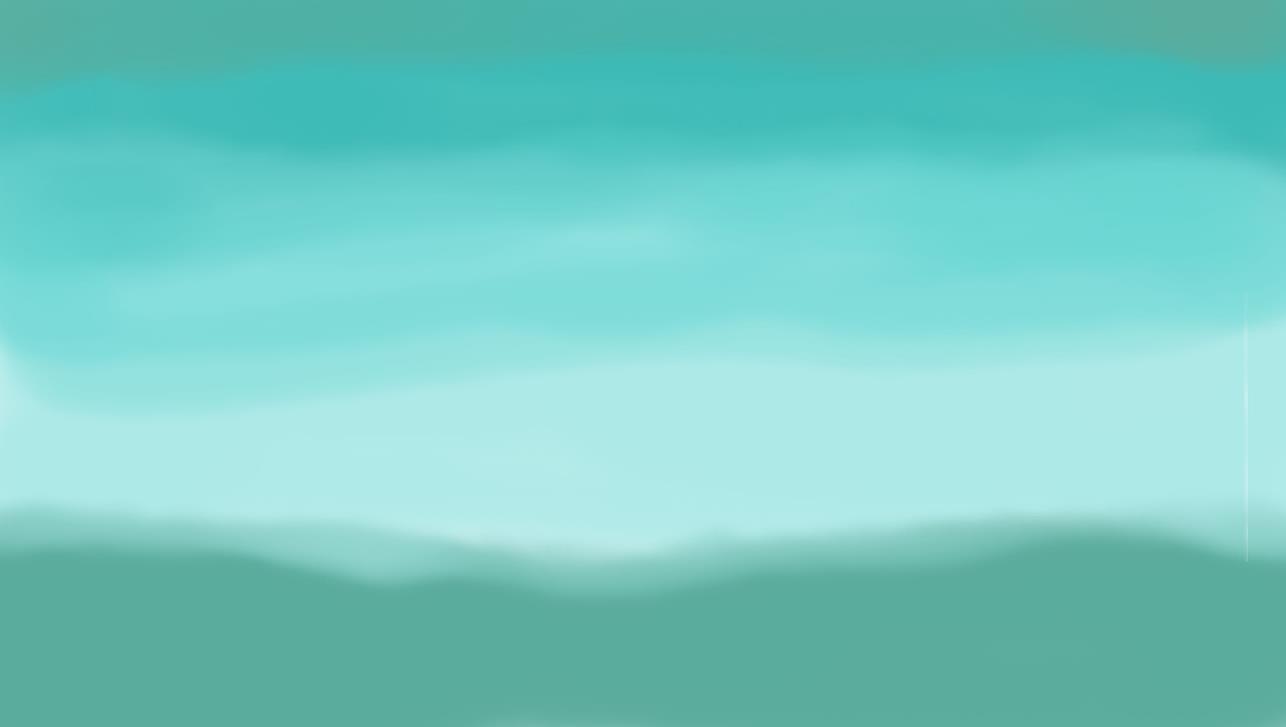 输入标题文本
1
输入标题文本请替换文字内容复制你的内容到此
2
输入标题文本请替换文字内容复制你的内容到此
输入标题文本
3
输入标题文本请替换文字内容复制你的内容到此
4
输入标题文本请替换文字内容复制你的内容到此
输入标题文本
5
输入标题文本请替换文字内容复制你的内容到此
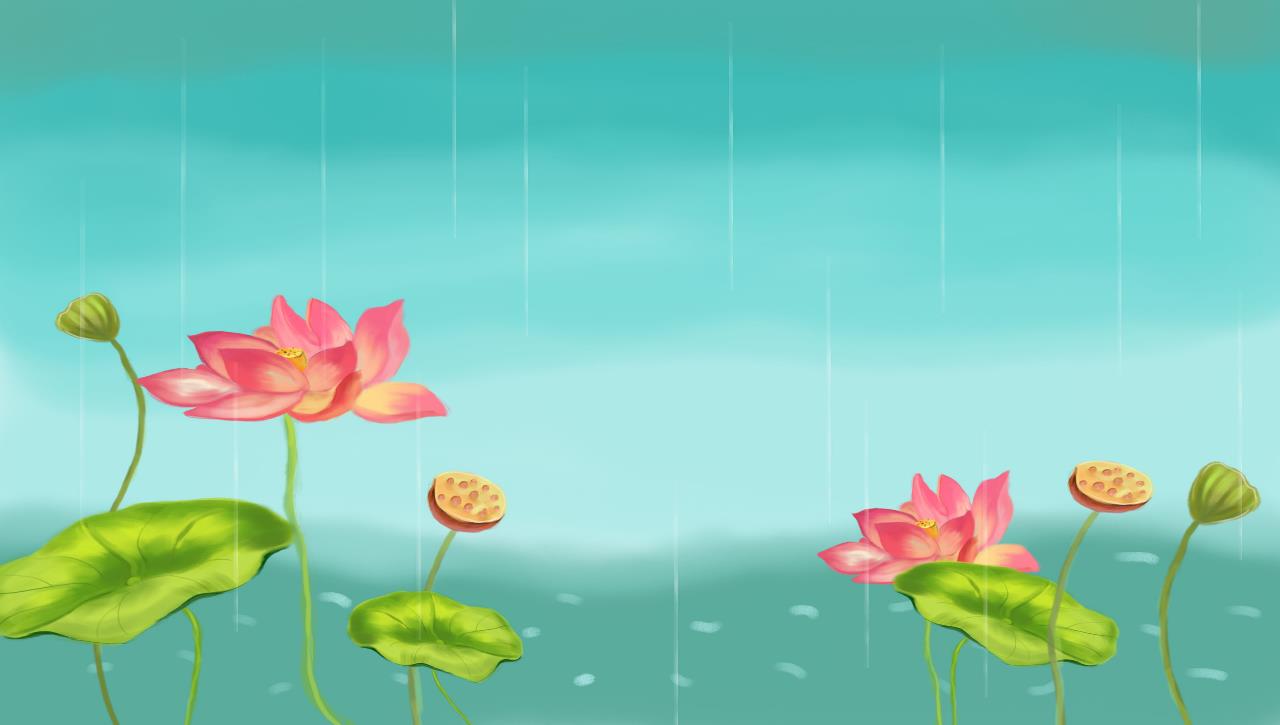 02
点击可添加标题
添加需要标题
添加需要标题
添加需要标题
添加需要标题
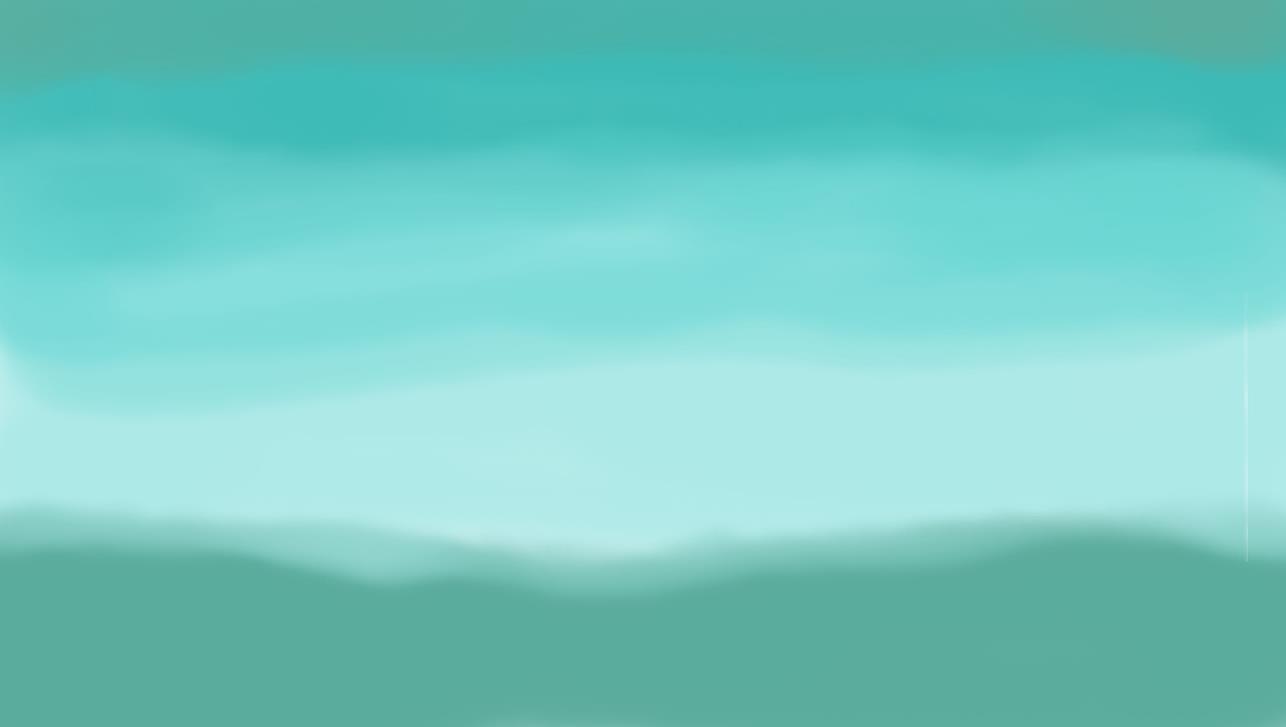 01
02
Issue #1
Title Example
20%
Issue #2
Title Example
30%

06


9
Issue #6
Title Example
85%
03


Issue #3
Title Example
45%

05
04
Title Example
Issue #5
98%
Title Example
Issue #4
23%
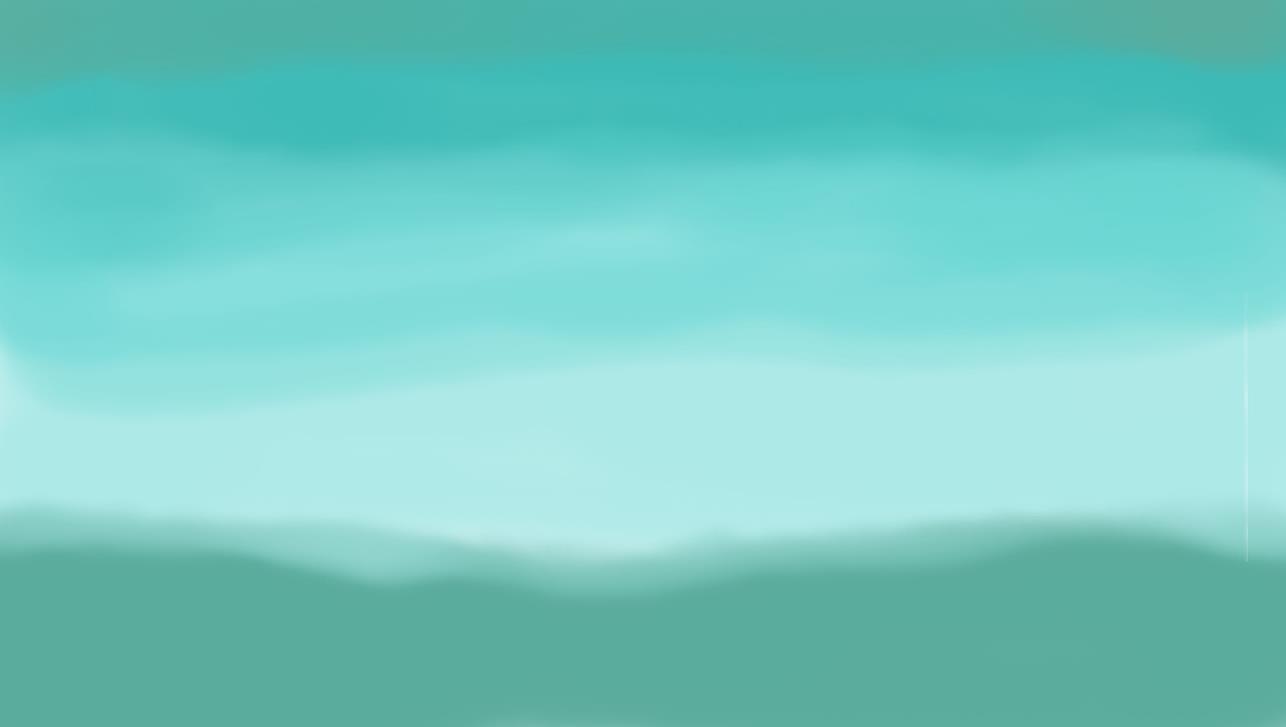 您的内容打在这里，或者通过复制您的文本后，在此框中选择粘贴，并选择只保留文字。您的内容打在这里，或者通过复制您的文本后，在此框中选择粘贴，并选择只保留文字。
您的内容打在这里，或者通过复制您的文本后，在此框中选择粘贴，并选择只保留文字。
点击添加文本
点击添加文本
点击添加文本
点击添加文本
输入您的副标题
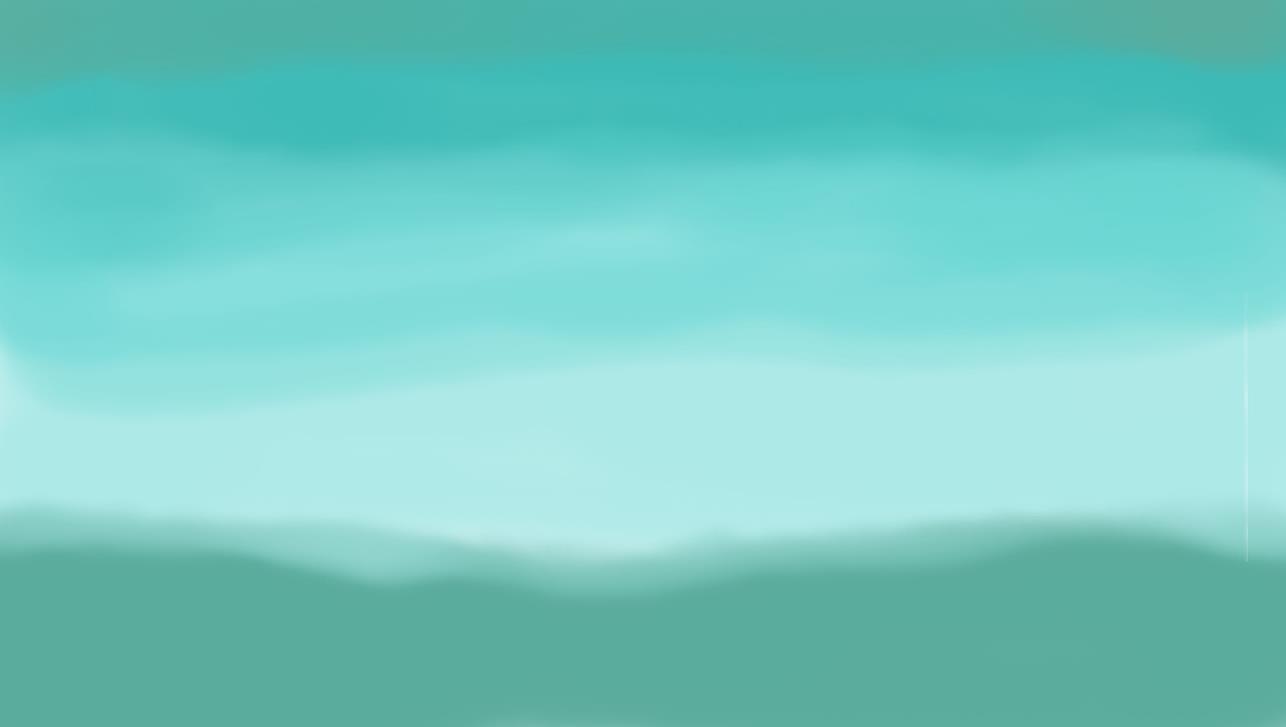 标题文字
标题文字
标题文字
标题文字
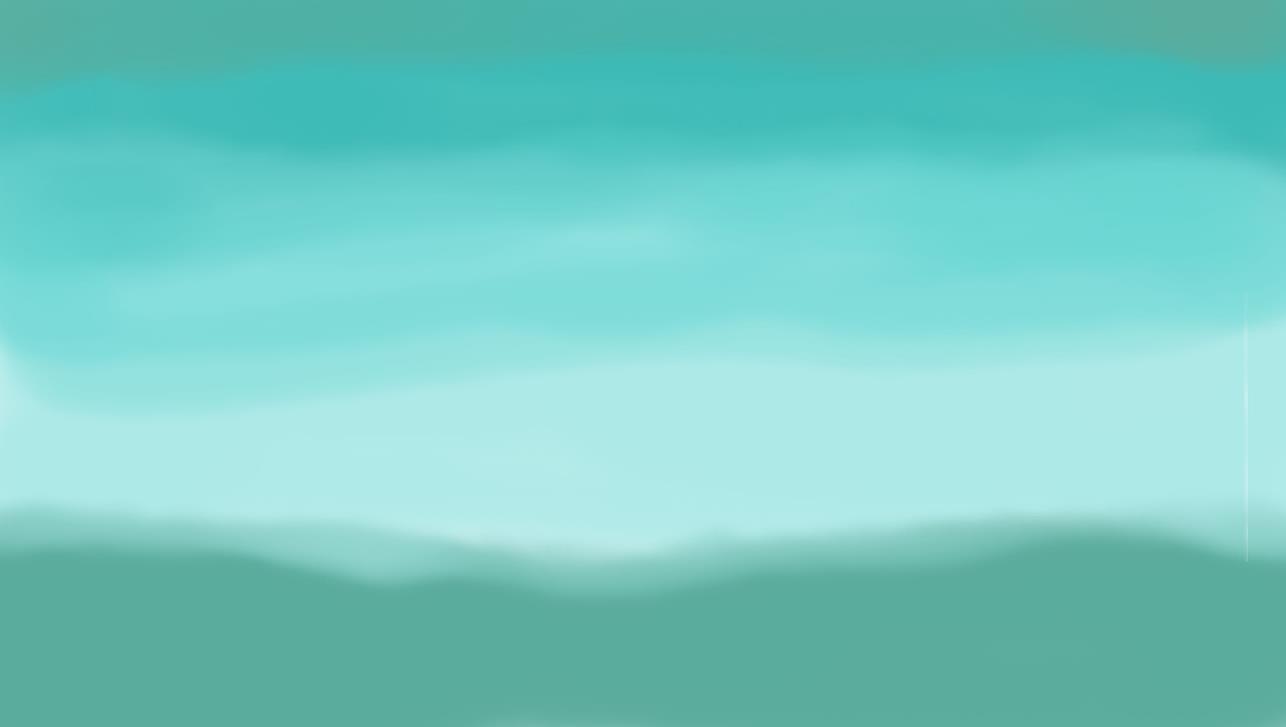 输入您的副标题
标题文字
标题文字
标题文字
标题文字
12
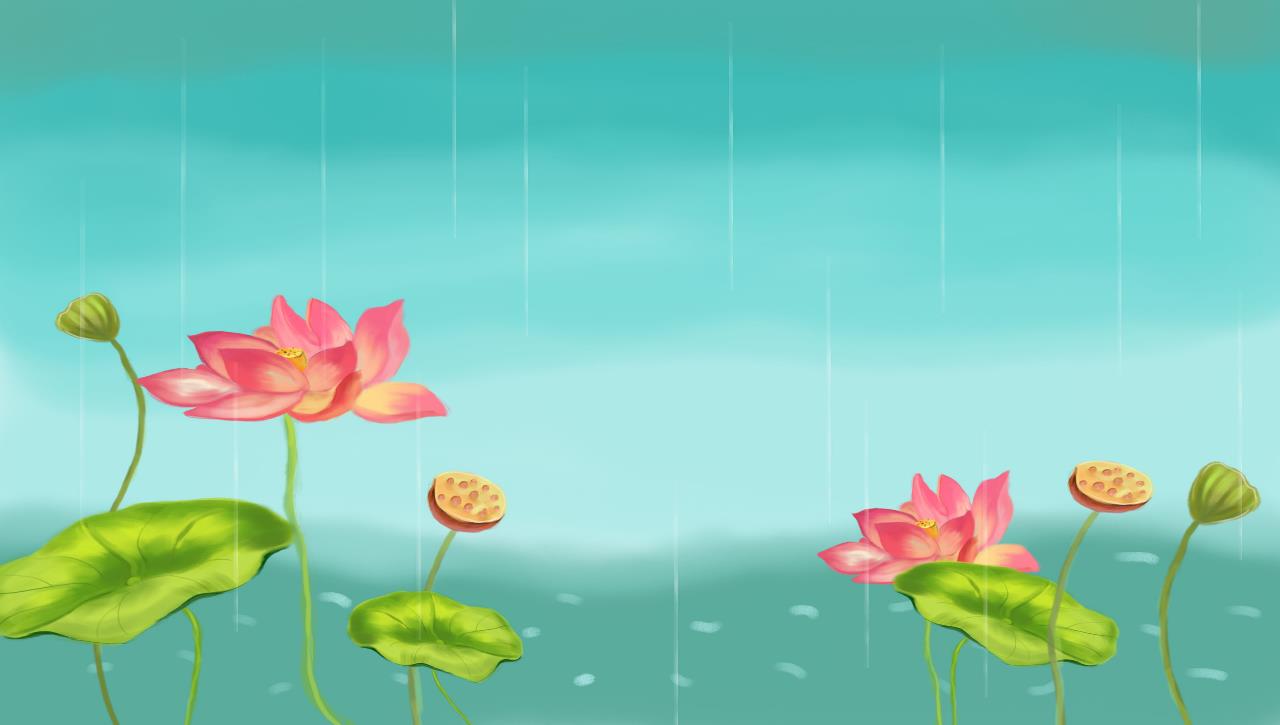 03
点击可添加标题
添加需要标题
添加需要标题
添加需要标题
添加需要标题
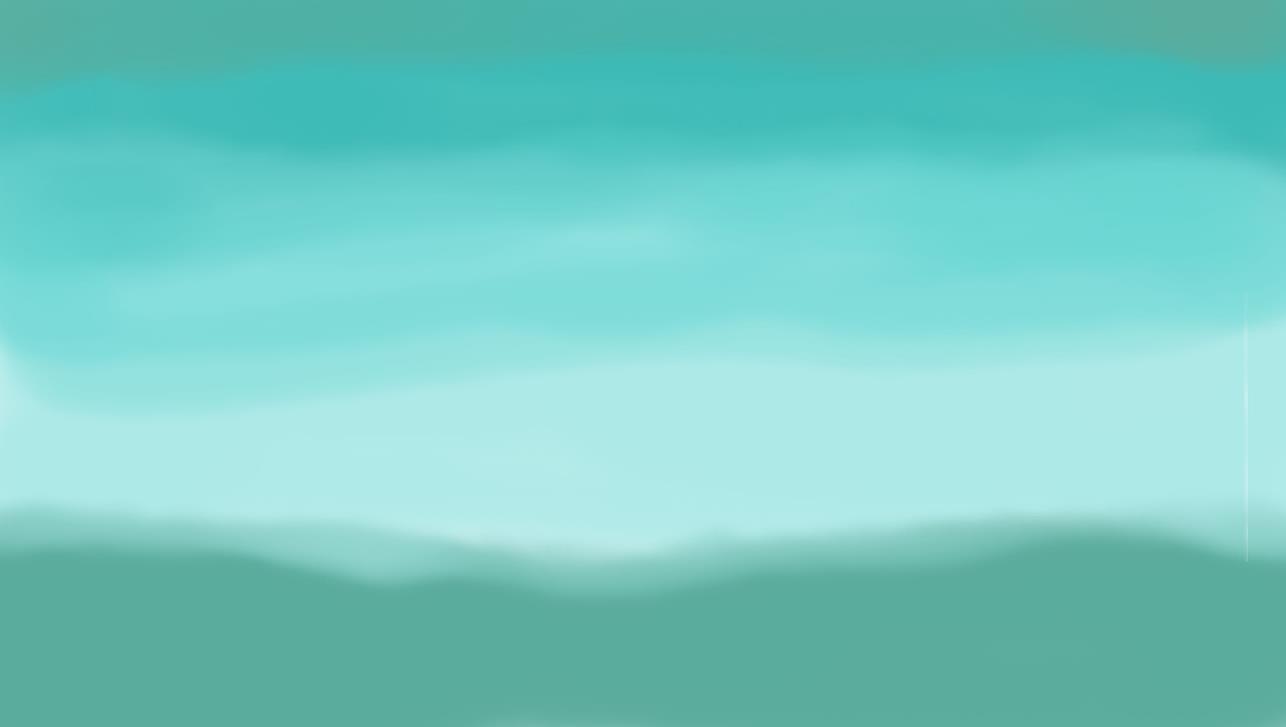 输入您的副标题
100%
90%
90%
90%
85%
80%
80%
65%
60%
60%
50%
小标题字
小标题字
小标题字
小标题字
小标题字
小标题字
小标题字
小标题字
小标题字
小标题字
小标题字
14
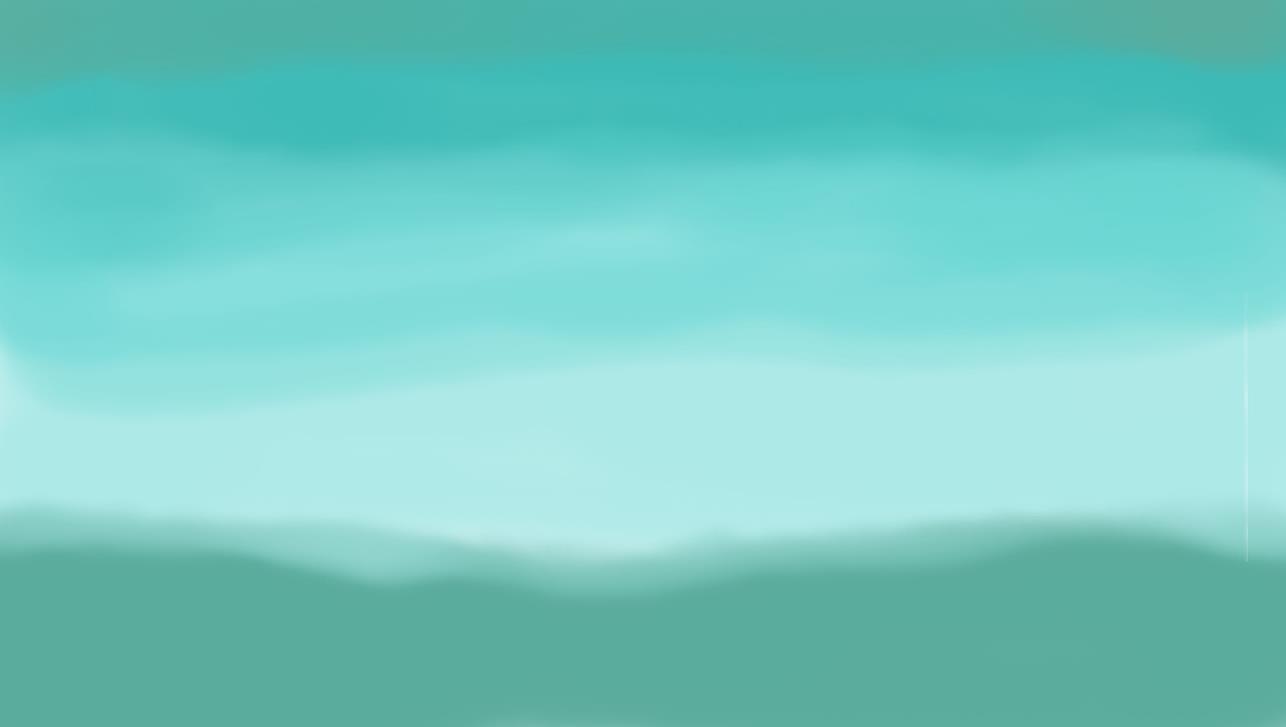 80%
70%
70%
45%
35%
35%
25%
15
标题
文字
标题文字
标题文字
标题文字
标题文字
标题文字
标题文字
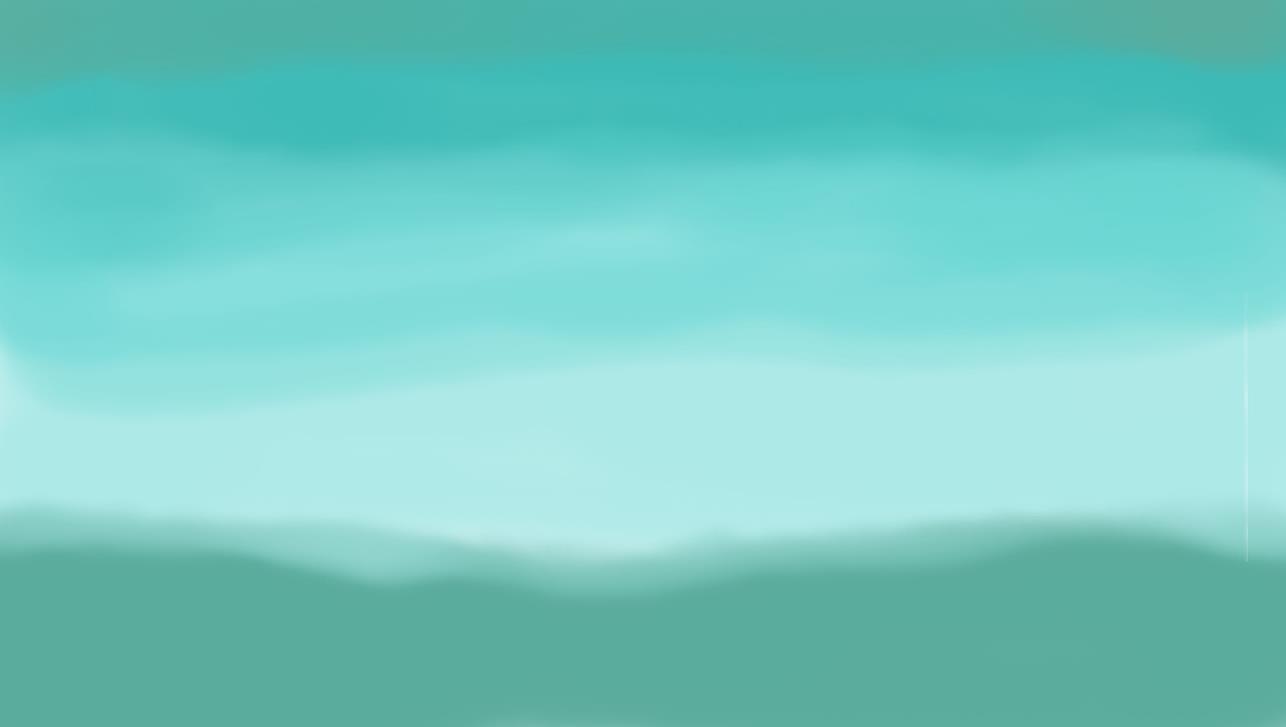 02
04
01
03
NUMBER FOUR
NUMBER ONE
NUMBER THREE
NUMBER TWO
标题文字
标题文字
标题文字
标题文字
16
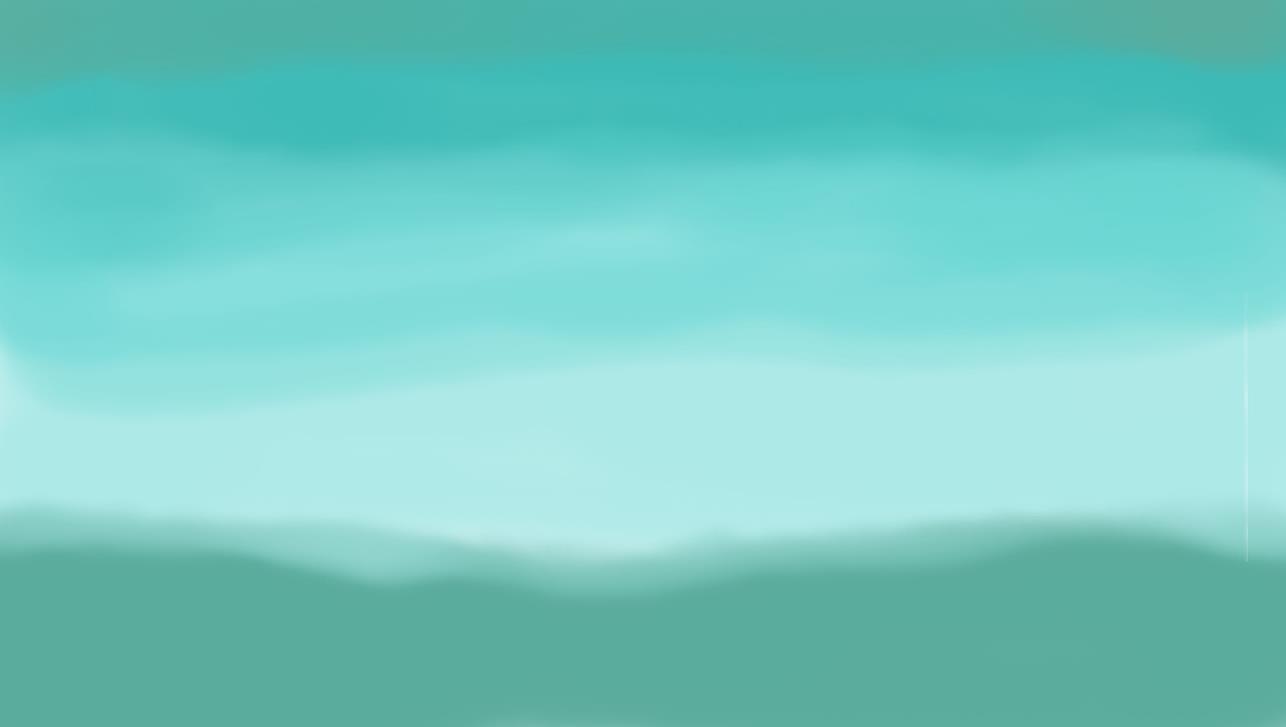 标题文本预设
TEXT HERE
65%
TEXT HERE
37%
TEXT HERE
50%
标题文本预设
TEXT HERE
30%
TEXT HERE
10%
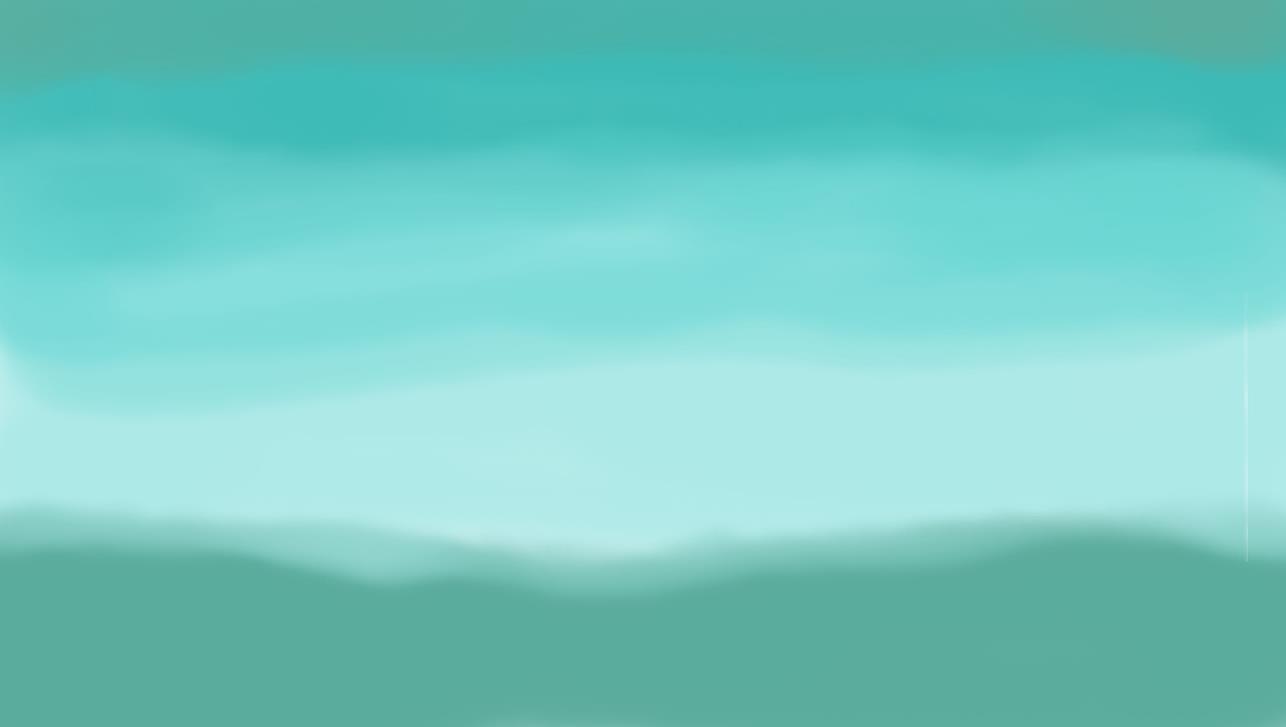 输入您的副标题
18
30%
30%
30%
30%
30%
20%
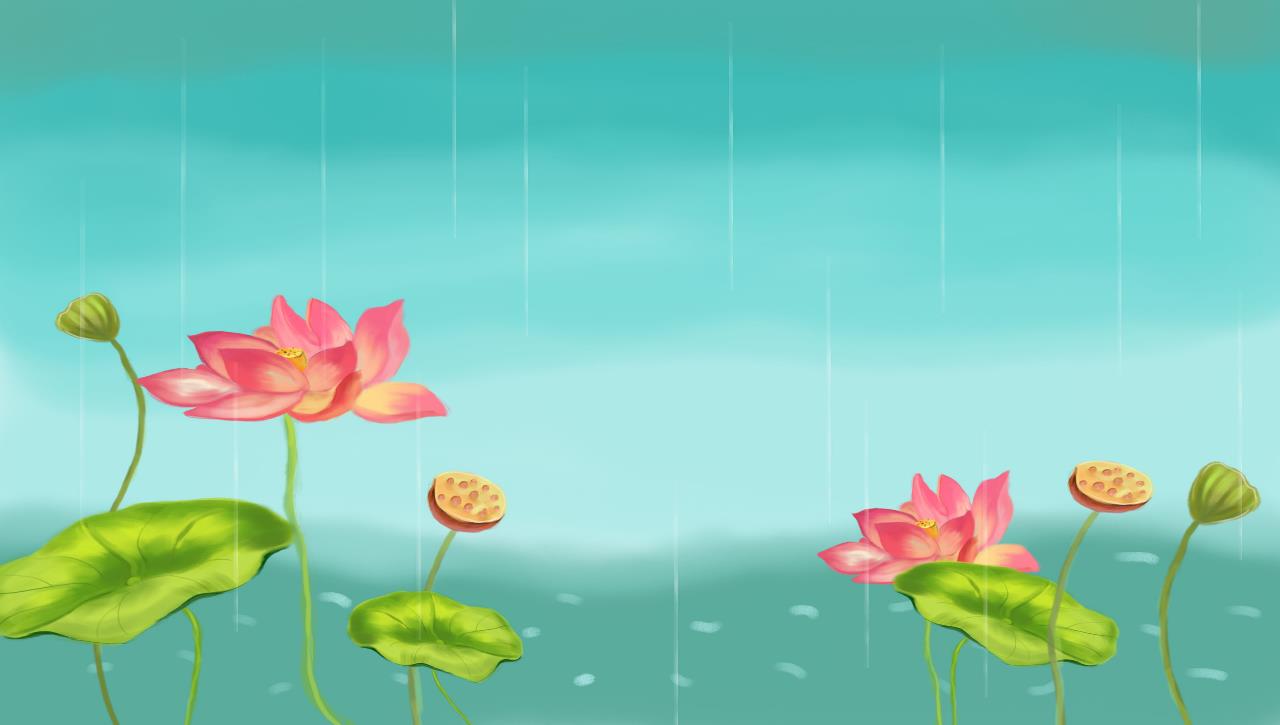 04
点击可添加标题
添加需要标题
添加需要标题
添加需要标题
添加需要标题
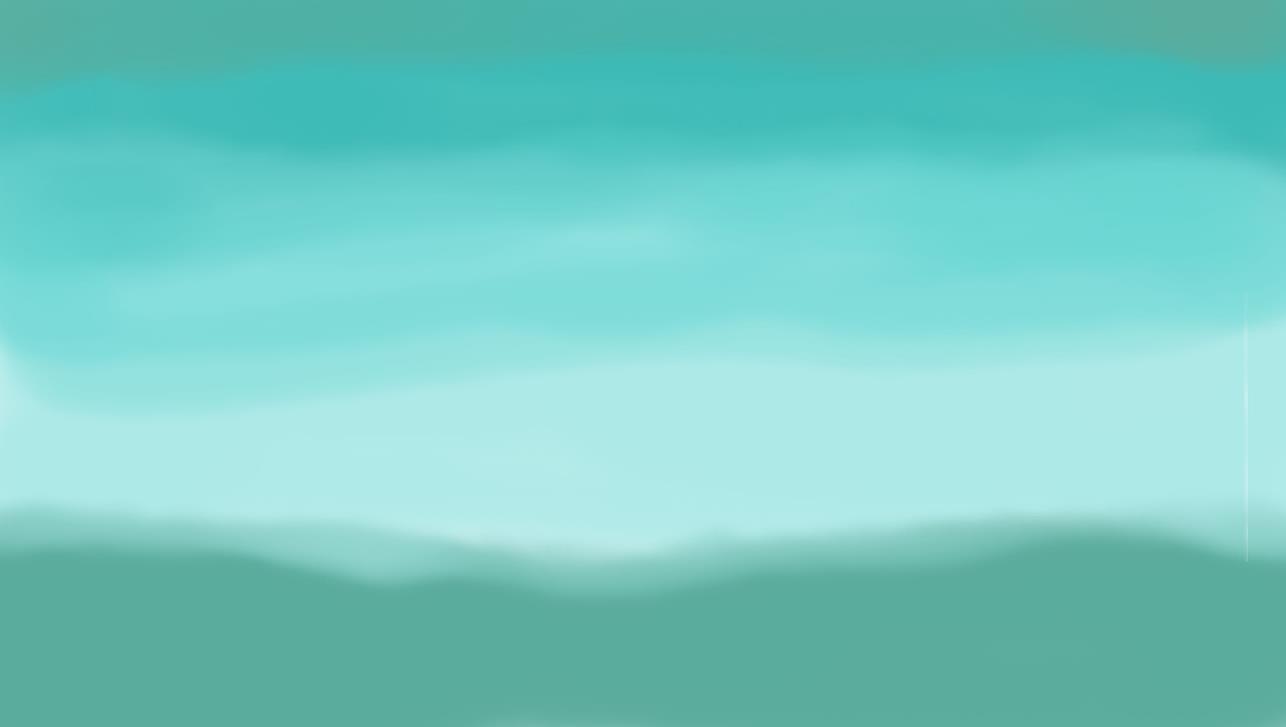 标题文字
标题文字
标题文字
标题文字
NEW
输入您的副标题
PRODUCT
20
COSTUMER
MARKET
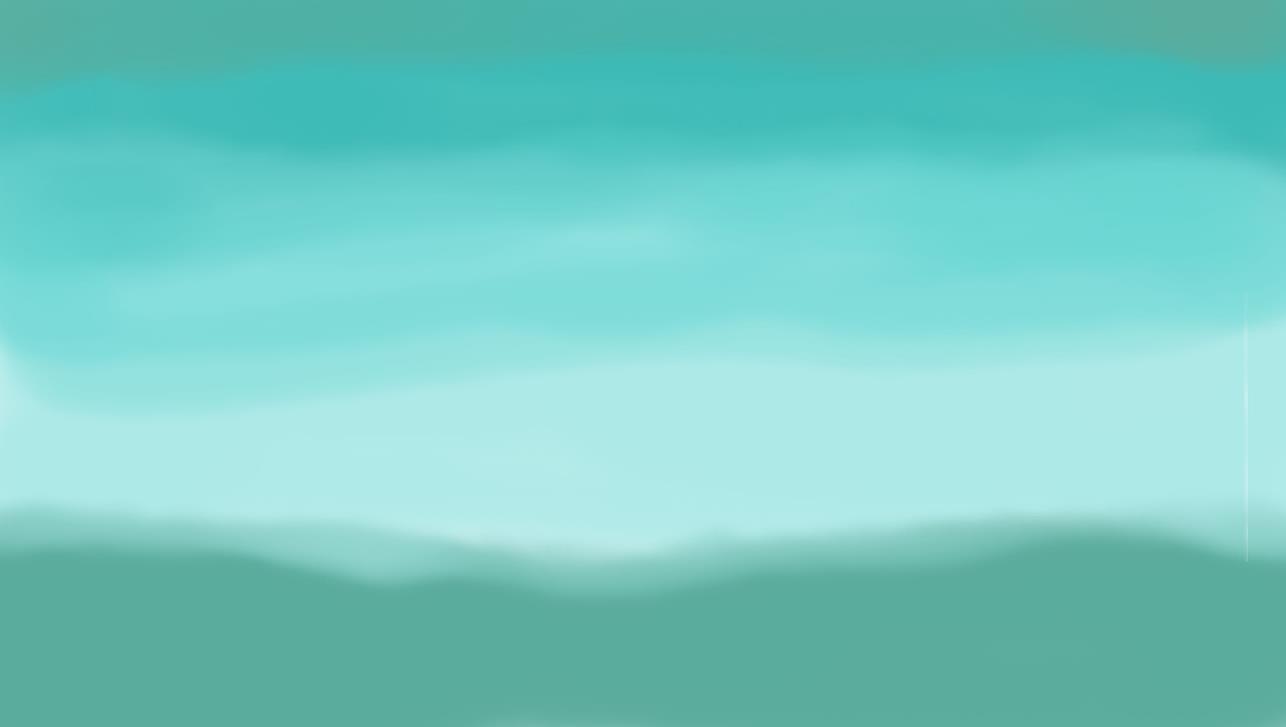 01
02
03
04
05
06
输入您的副标题
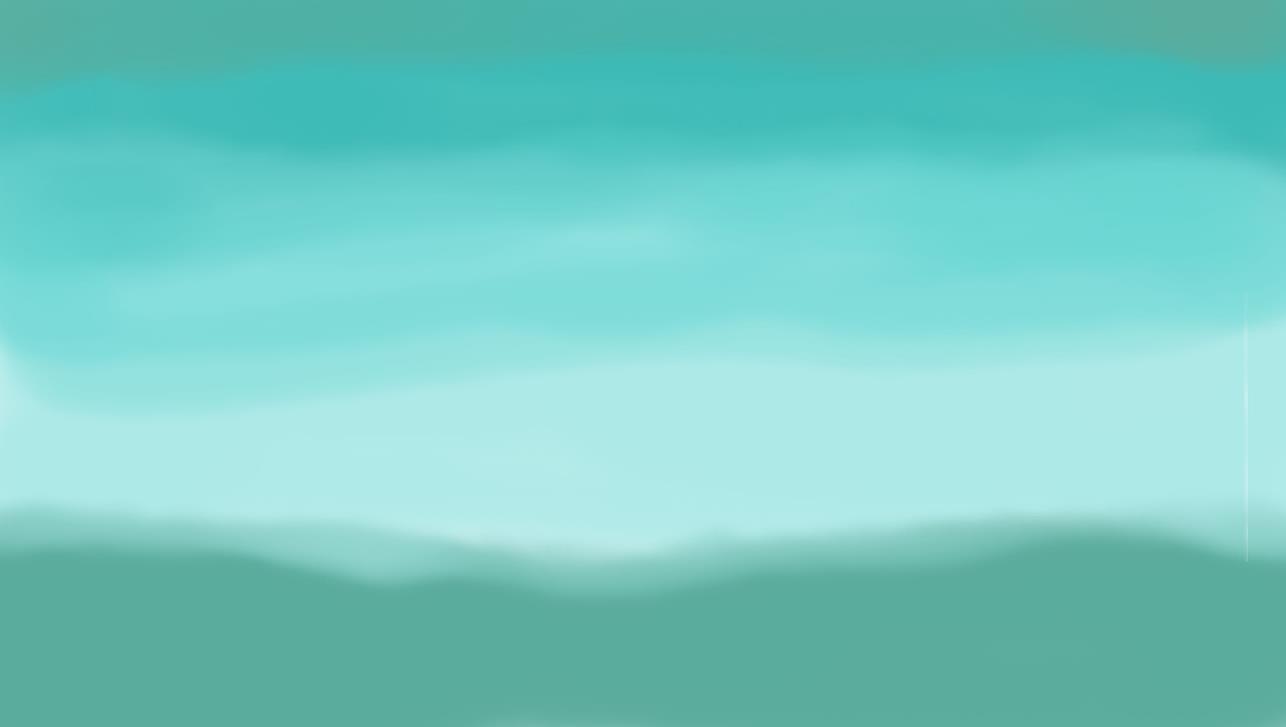 请替换文字内容
90%
请替换文字内容
请替换文字内容
85%
请替换文字内容
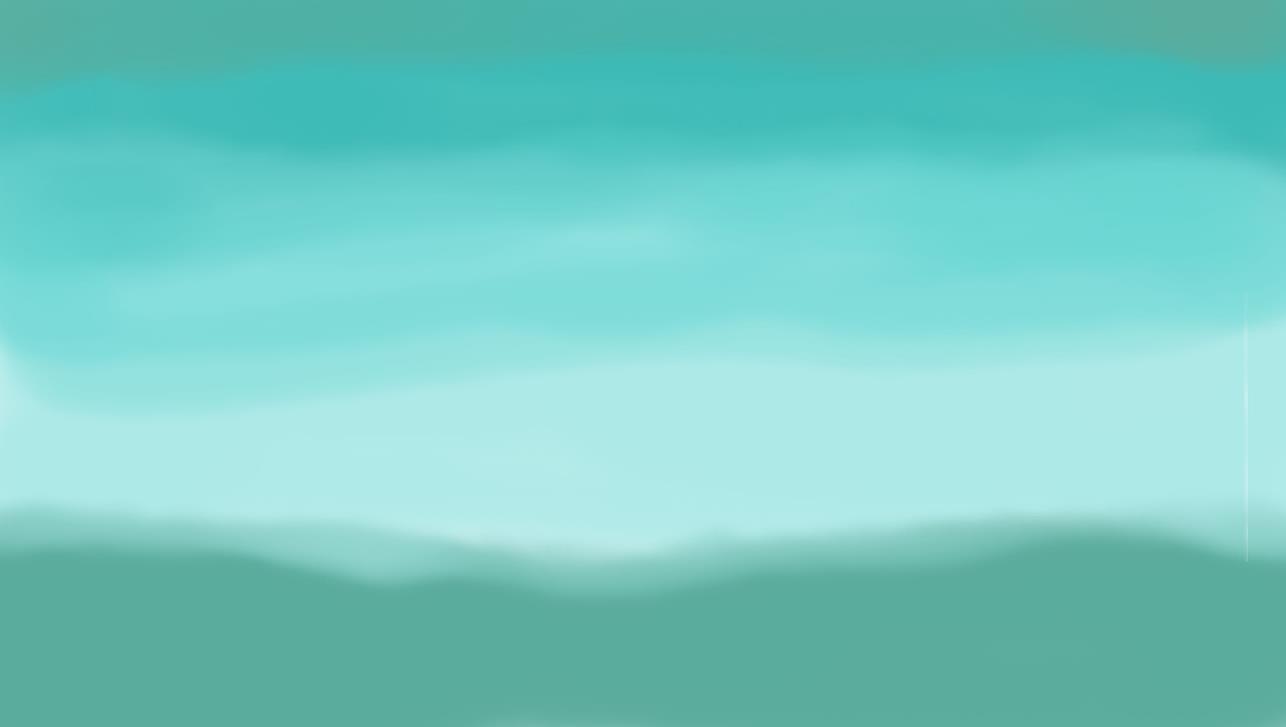 请替换文字内容
1
请替换文字内容
80%
60%
2
请替换文字内容
请替换文字内容
请替换文字内容
3
请替换文字内容
93%
55%
请替换文字内容
请替换文字内容
4
请替换文字内容
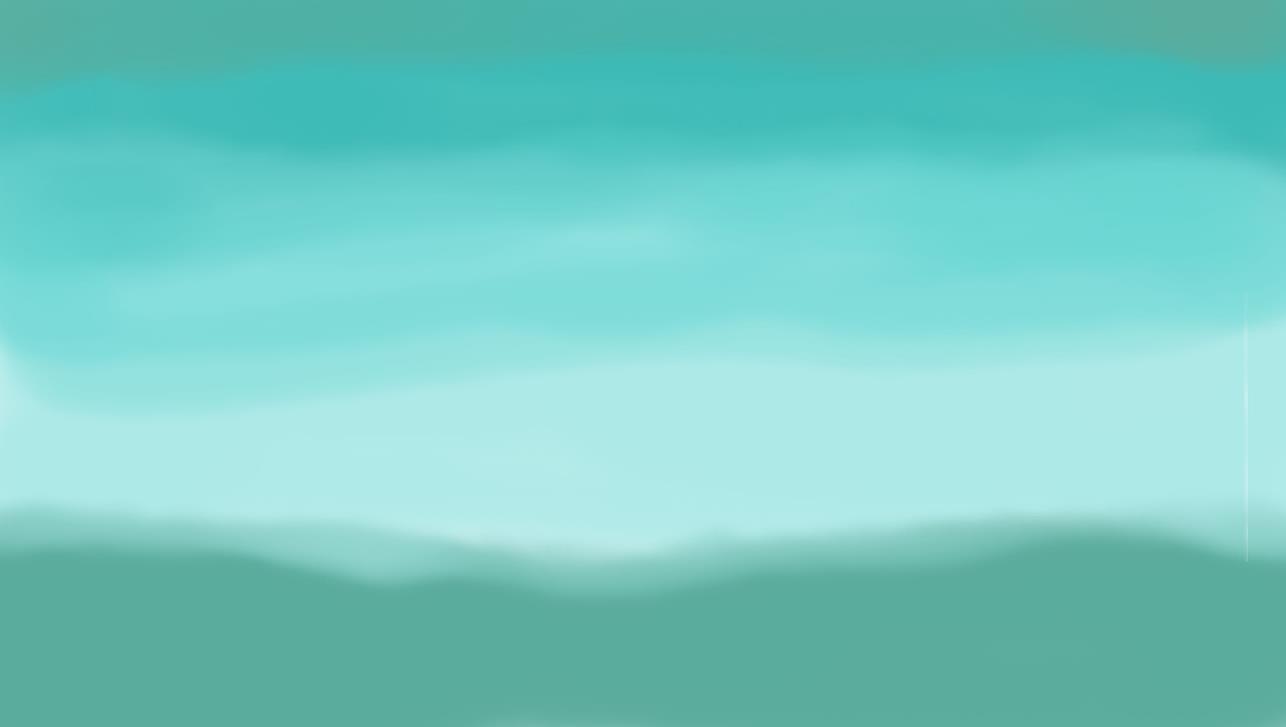 点击请替换文字内容
点击请替换文字内容
点击请替换文字内容
点击请替换文字内容
Portfolio 4
请替换文字内容，点击添加相关标题文字，修改文字内容，也可以直接复制你的内容到此。请替换文字内容，点击添加相关标题文字，修改文字内容，也可以直接复制你的内容到此。
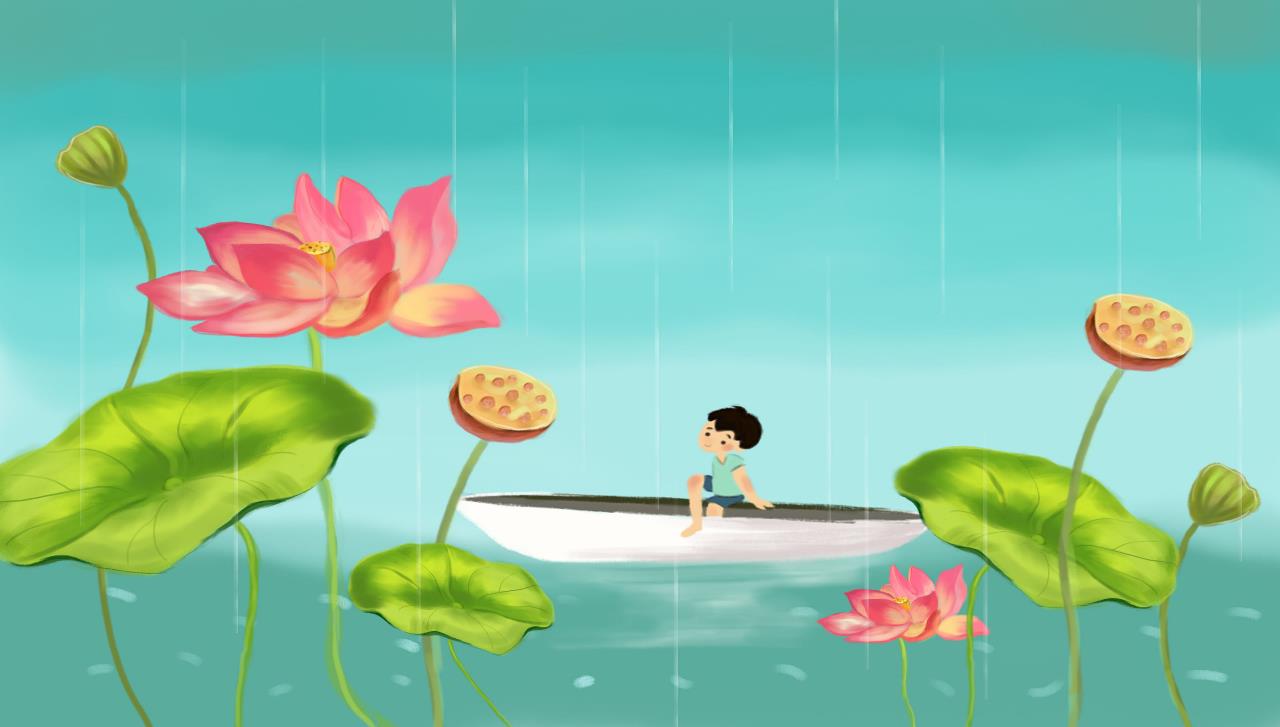 感谢